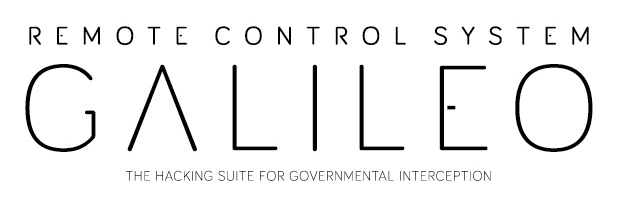 Features Compatibility
- 9.4.0 -
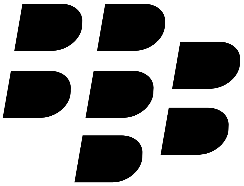 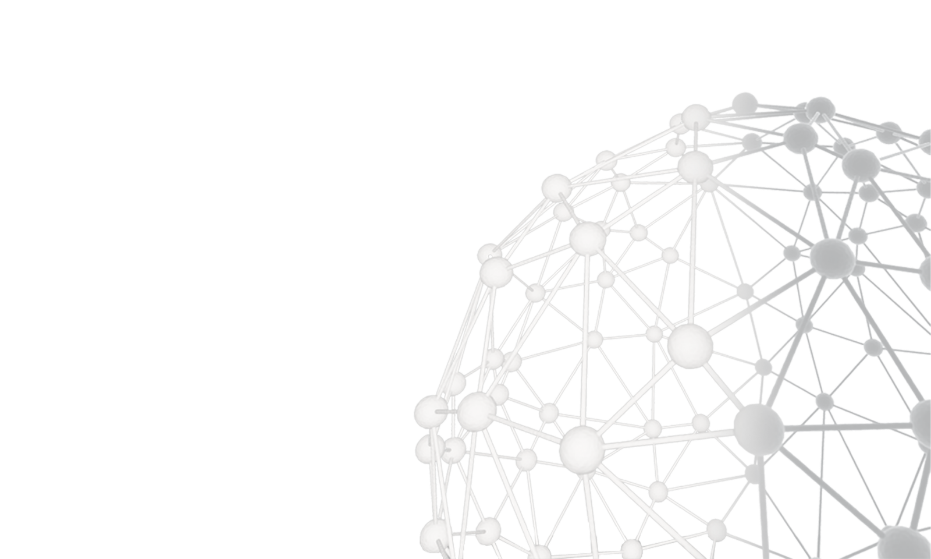 BlackBerry
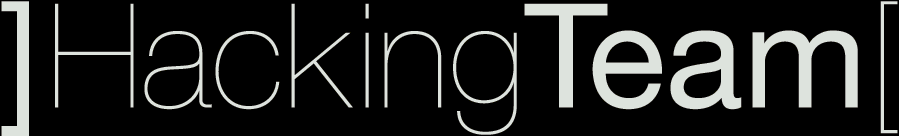 Platforms
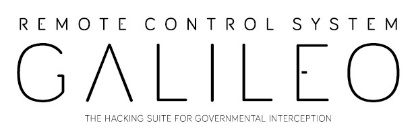 BlackBerry
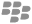 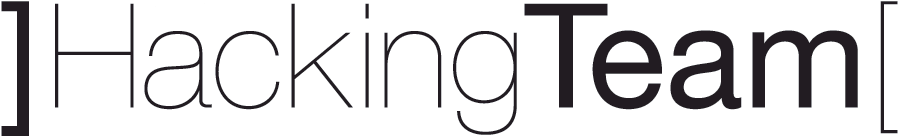 Agents
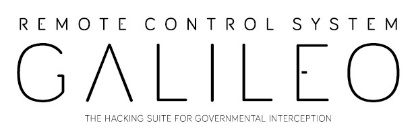 BlackBerry
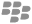 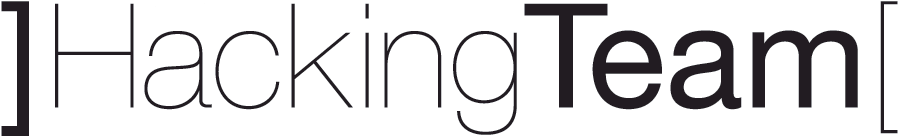 Modules
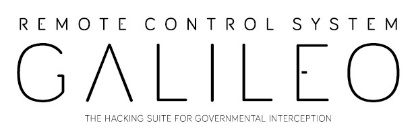 BlackBerry
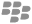 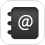 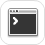 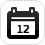 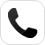 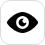 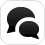 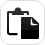 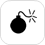 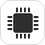 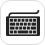 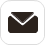 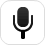 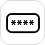 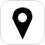 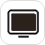 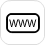 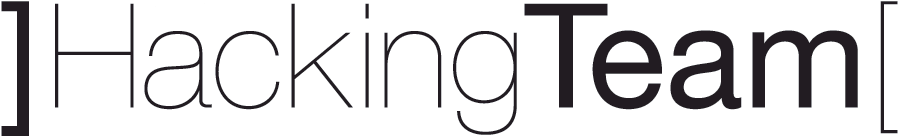 Events
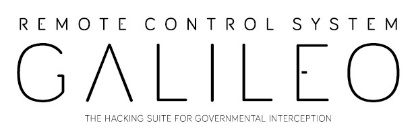 BlackBerry
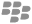 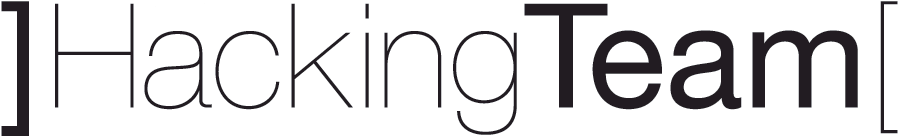 Actions
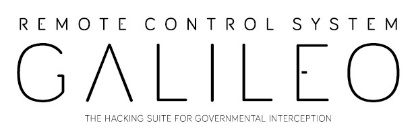 BlackBerry
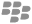 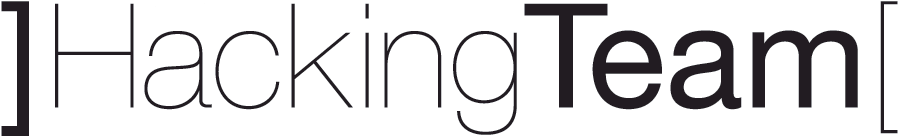